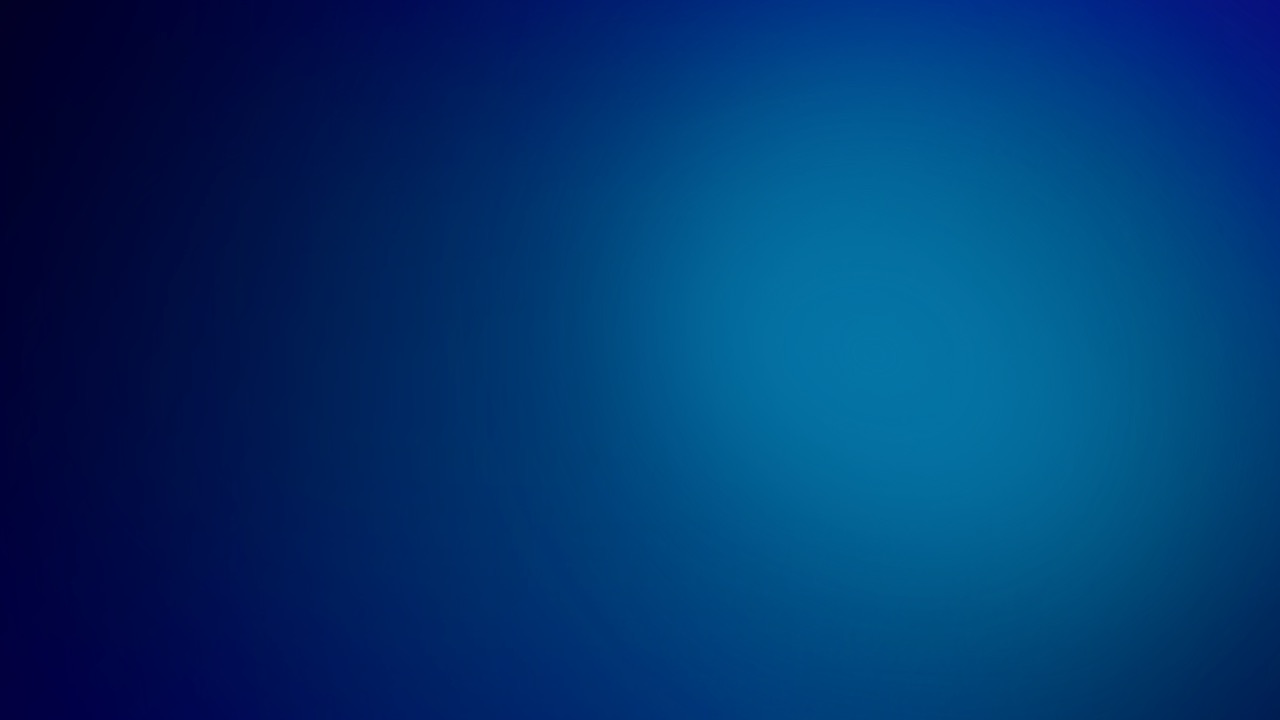 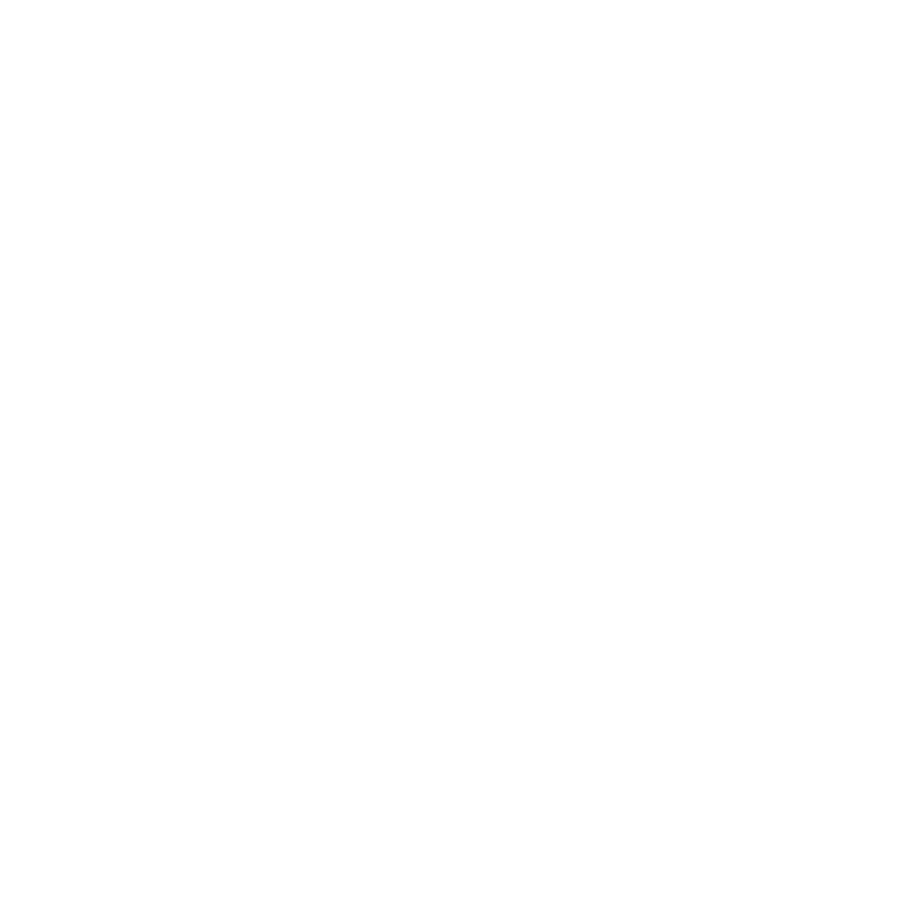 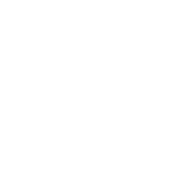 Emergency Management & Homeland Security
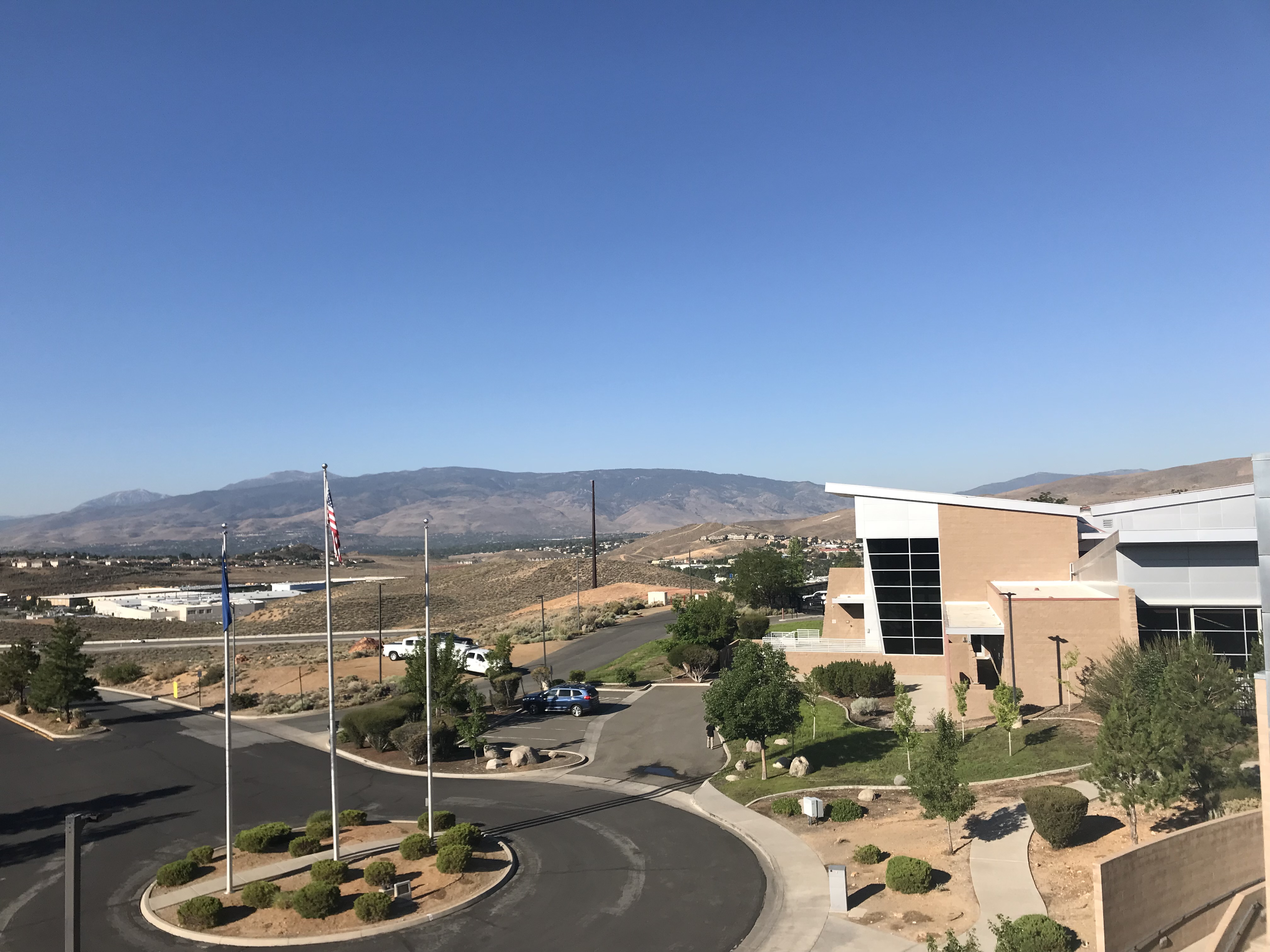 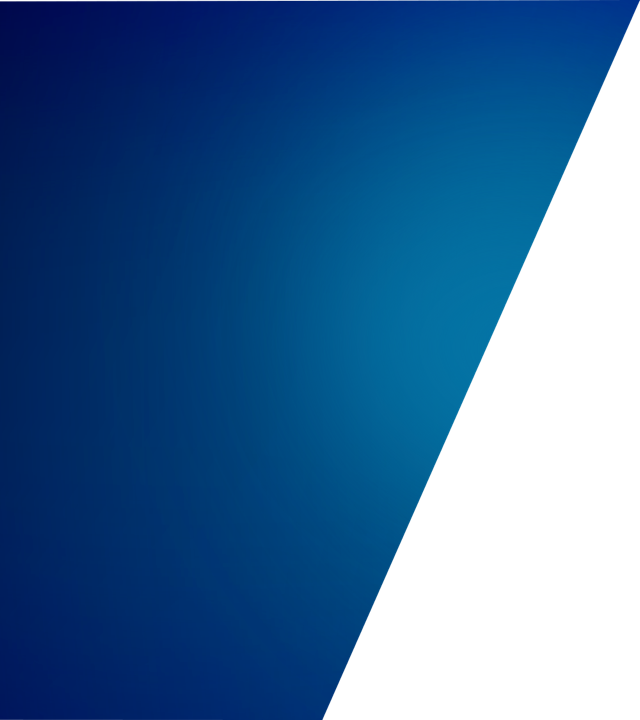 Regional Emergency  Operations
Center
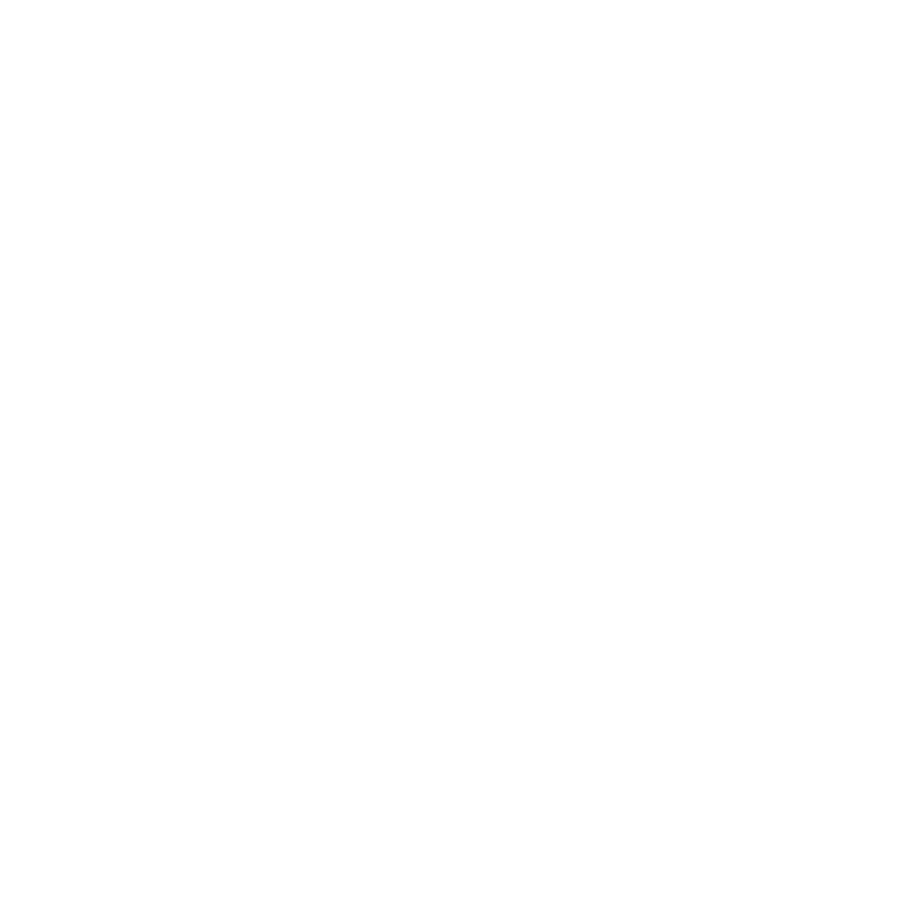 Washoe County: Evacuations
13 Hazards
Wildland Fire
Earthquake
Flood
Transportation Incident
Extreme Weather
Drought
Hazardous Materials
Infectious Disease
Avalanche/Landslide
Volcano
Criminal Acts
Radiological Waste Transport
Preparedness Priorities
1. Operational Coordination
2. Operational Communication
3. Mass Care Services
4. Community Resilience
5. Fatality Management Services
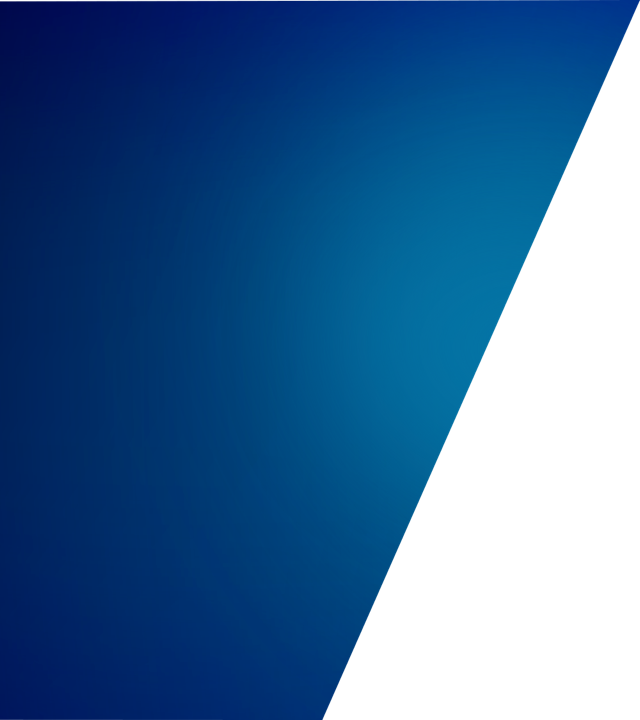 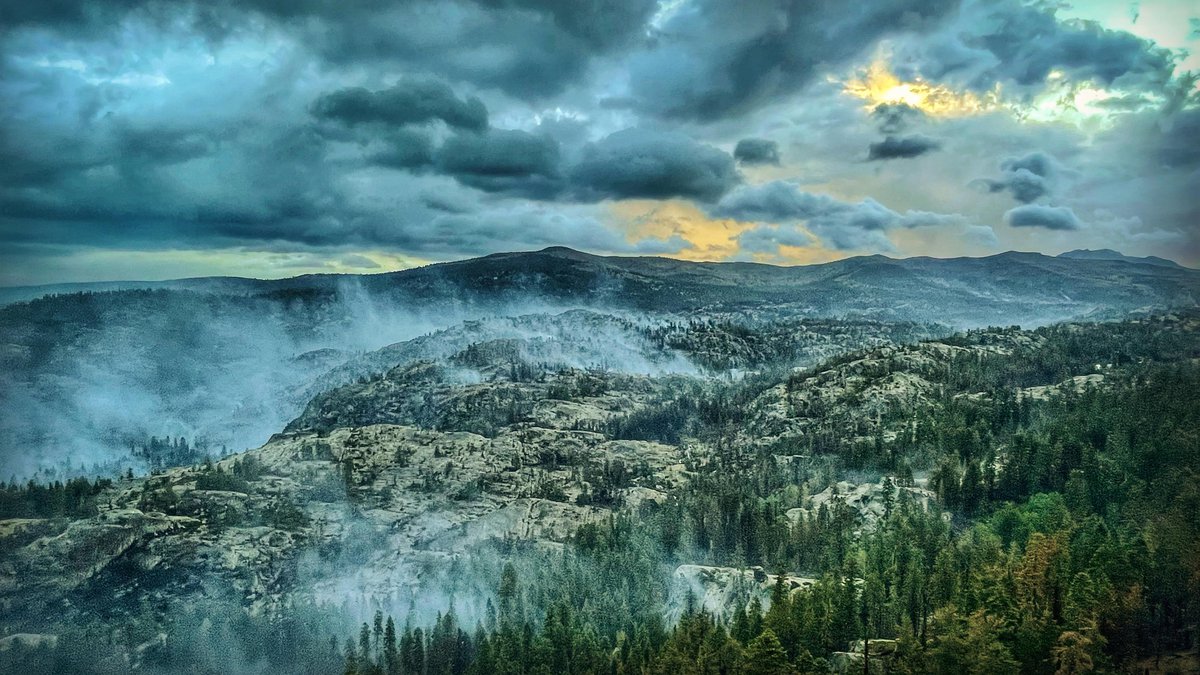 Evacuations
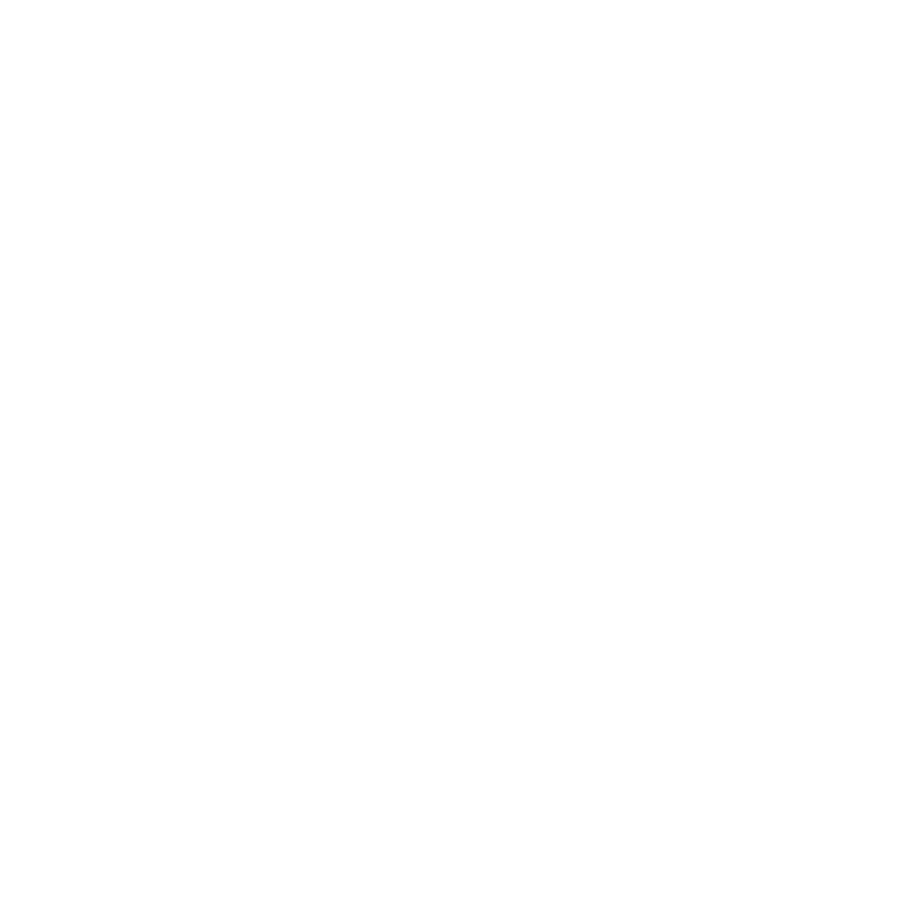 Washoe County: Evacuations
Flow of Events
Incident Occurs
Threat to the population is determined
Request for evacuation Alert sent to WCEM
WCEM Activates the Emergency Shelter Council (ESC)
Evacuation/Shelter location is determined & included in alert
Alert is sent
Washoe County: Evacuations
Alerts
Information includes:
Type of threat
Area being evacuated
Where to go
Evacuation point or shelter location
How to find information
Traditional and social media
www.Emergencywashoe.com
Perimetermap.com
Washoe County: Evacuations
Alerting Tool (CodeRED)
Allows individuals to choose the method they prefer to be notified.
WCEM staff draws a polygon larger than the evacuation area and sends the following:
EAS
WEA
Social Media
Email
Text
Voicemail
Pilot Program
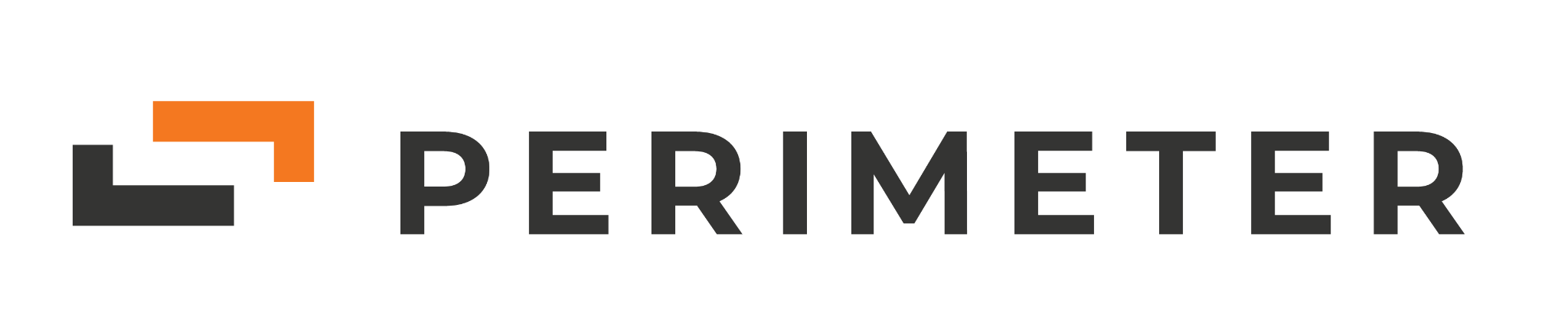 Partners
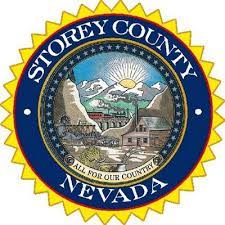 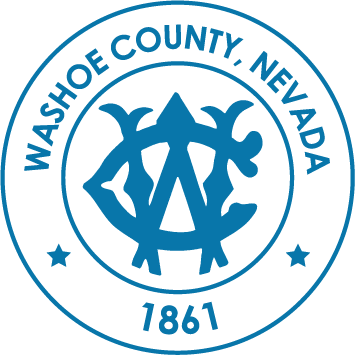 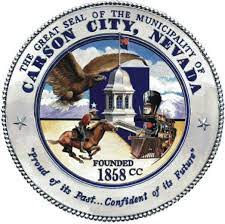 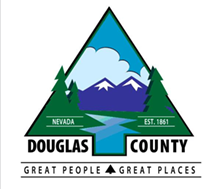 PARTNERS
Washoe County: Evacuations
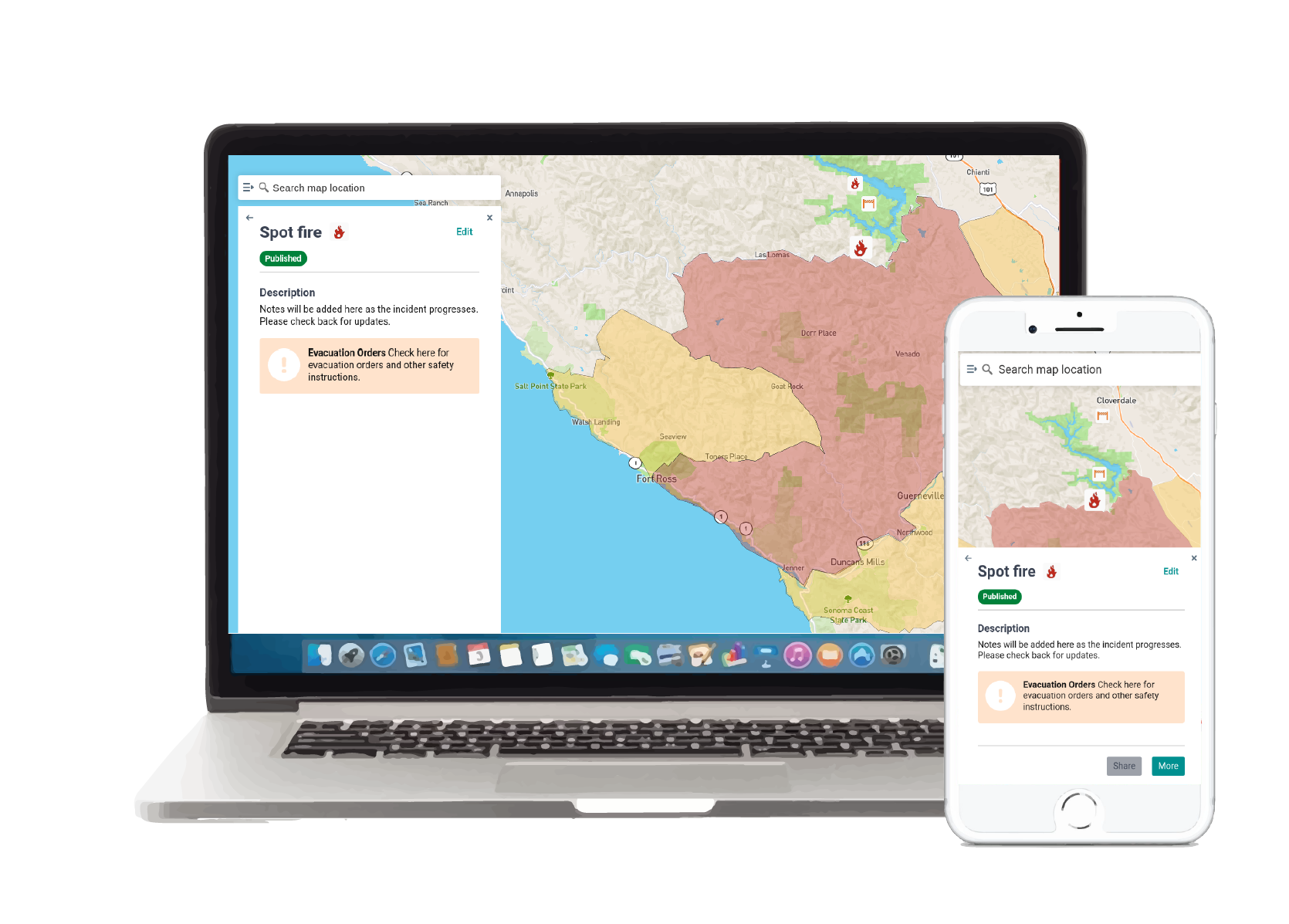 Real-time communication between fire, law, emergency management, and the public during disasters.
Washoe County: Evacuations
Pre-planning
Testing and training with first responders.
Real-time collaboration
Coordinate evacuations with other agencies in real-time.
Alert the public
Publish evacuation areas and instructions to the public.
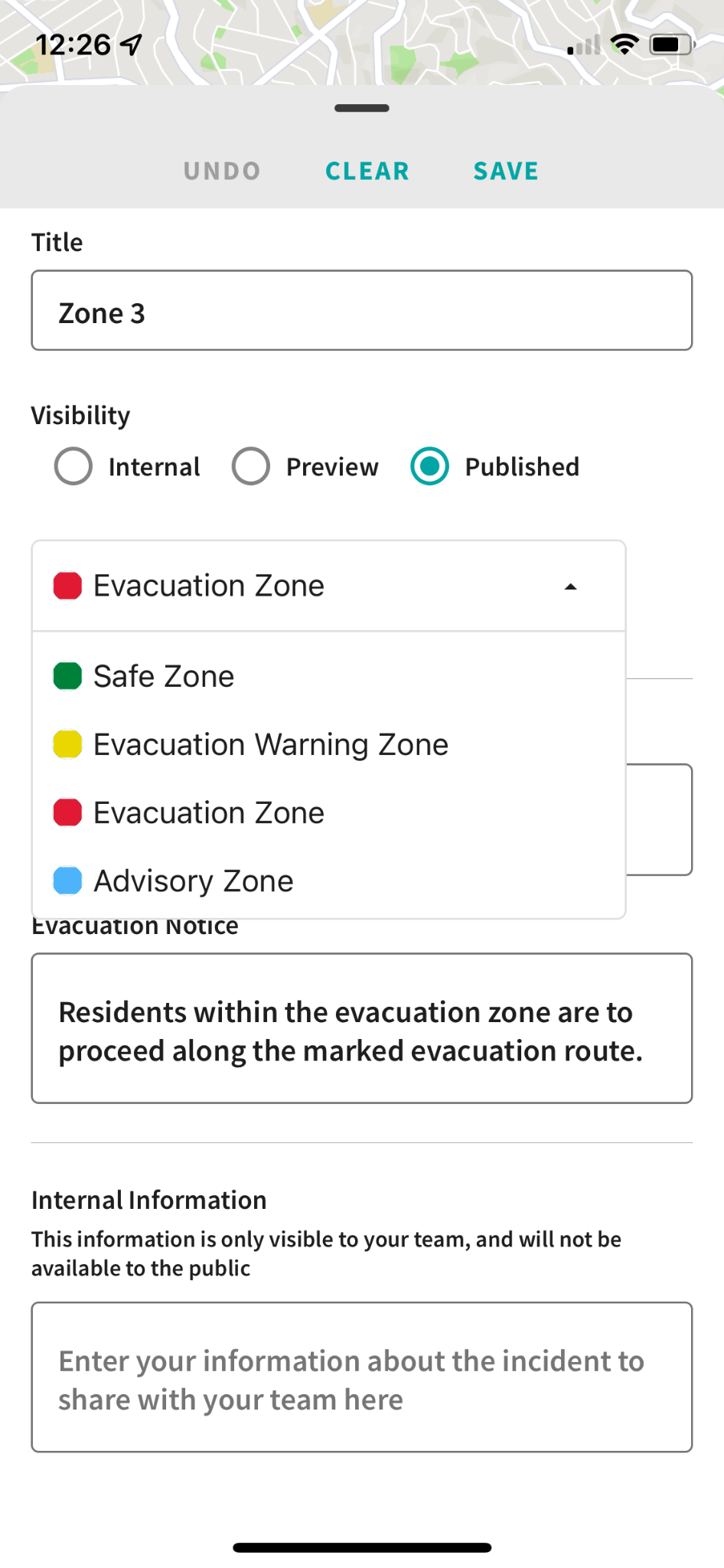 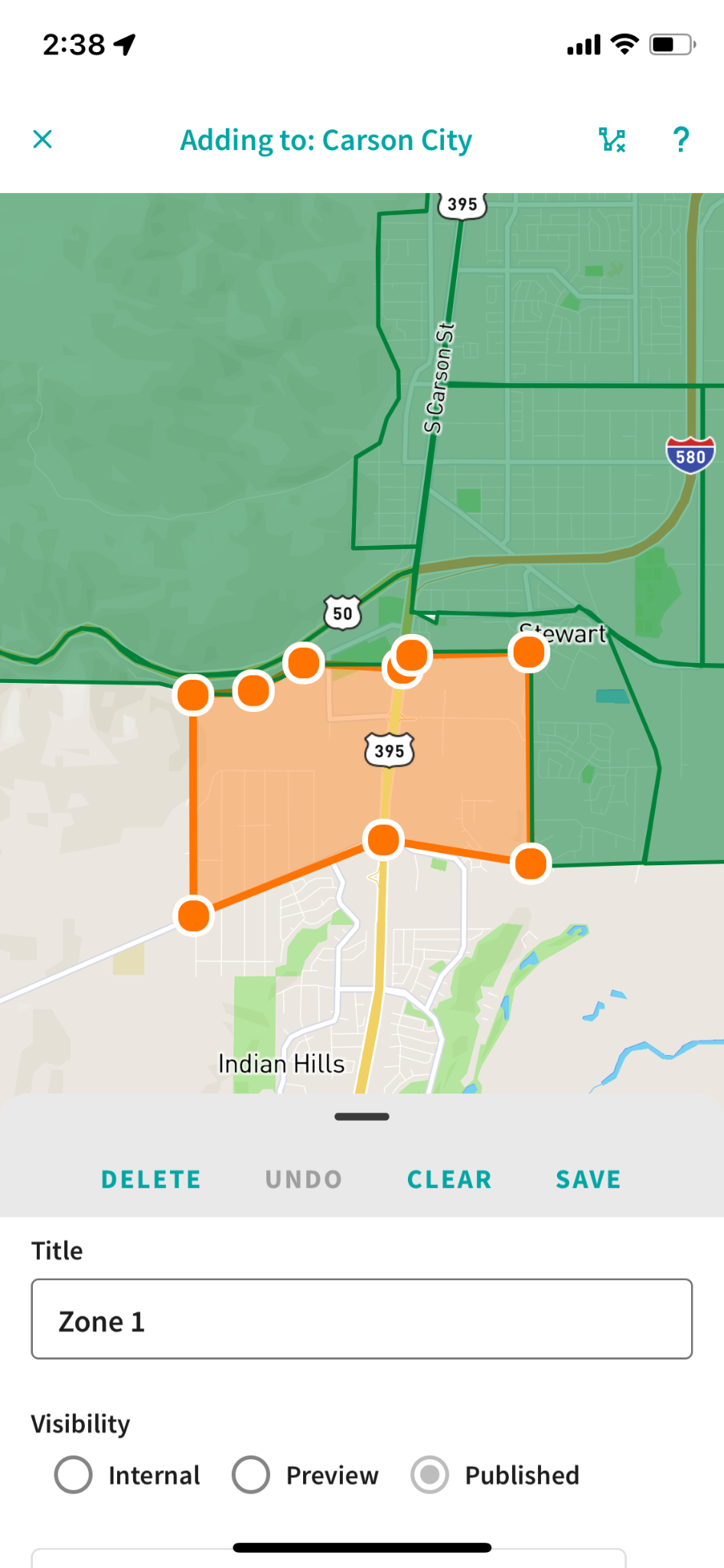 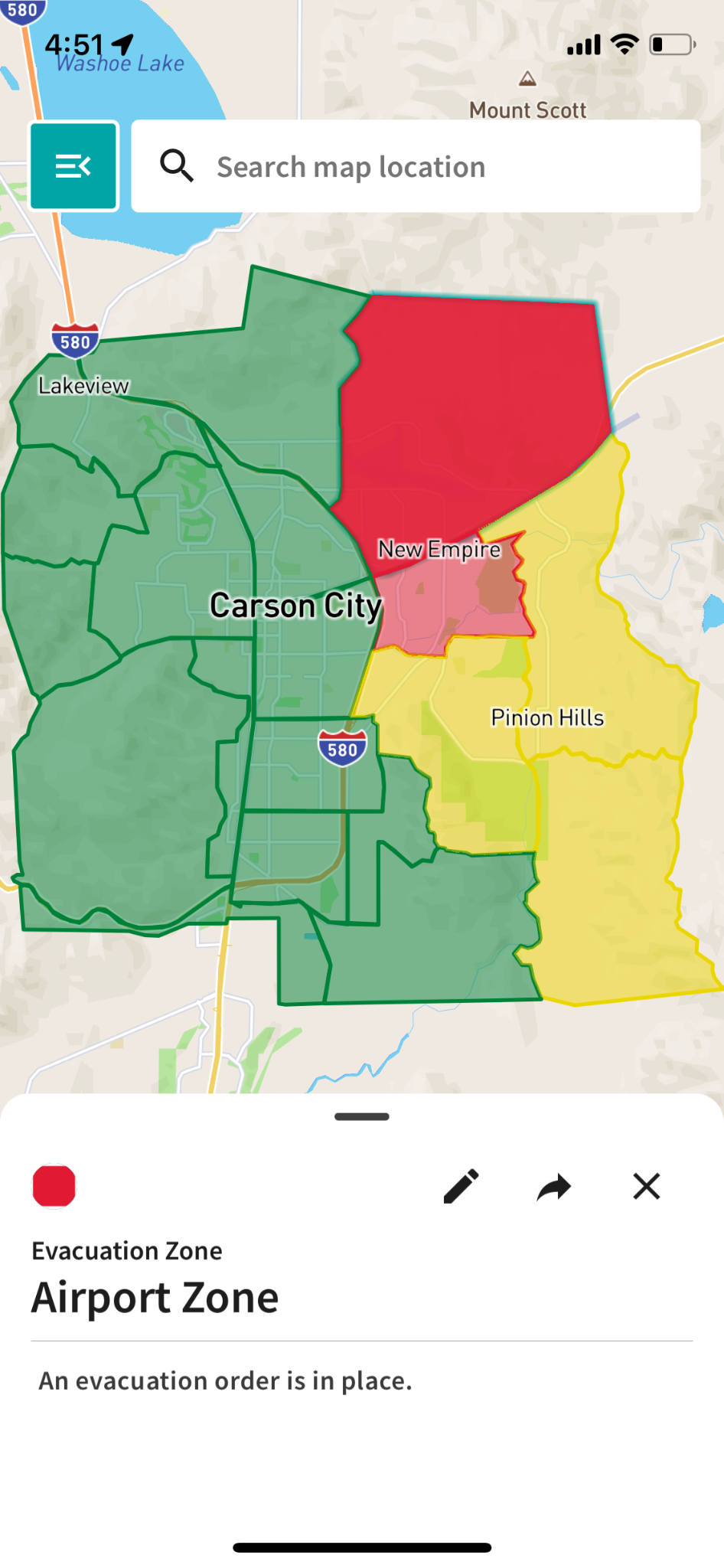 Washoe County: Evacuations
Cross-channel communication
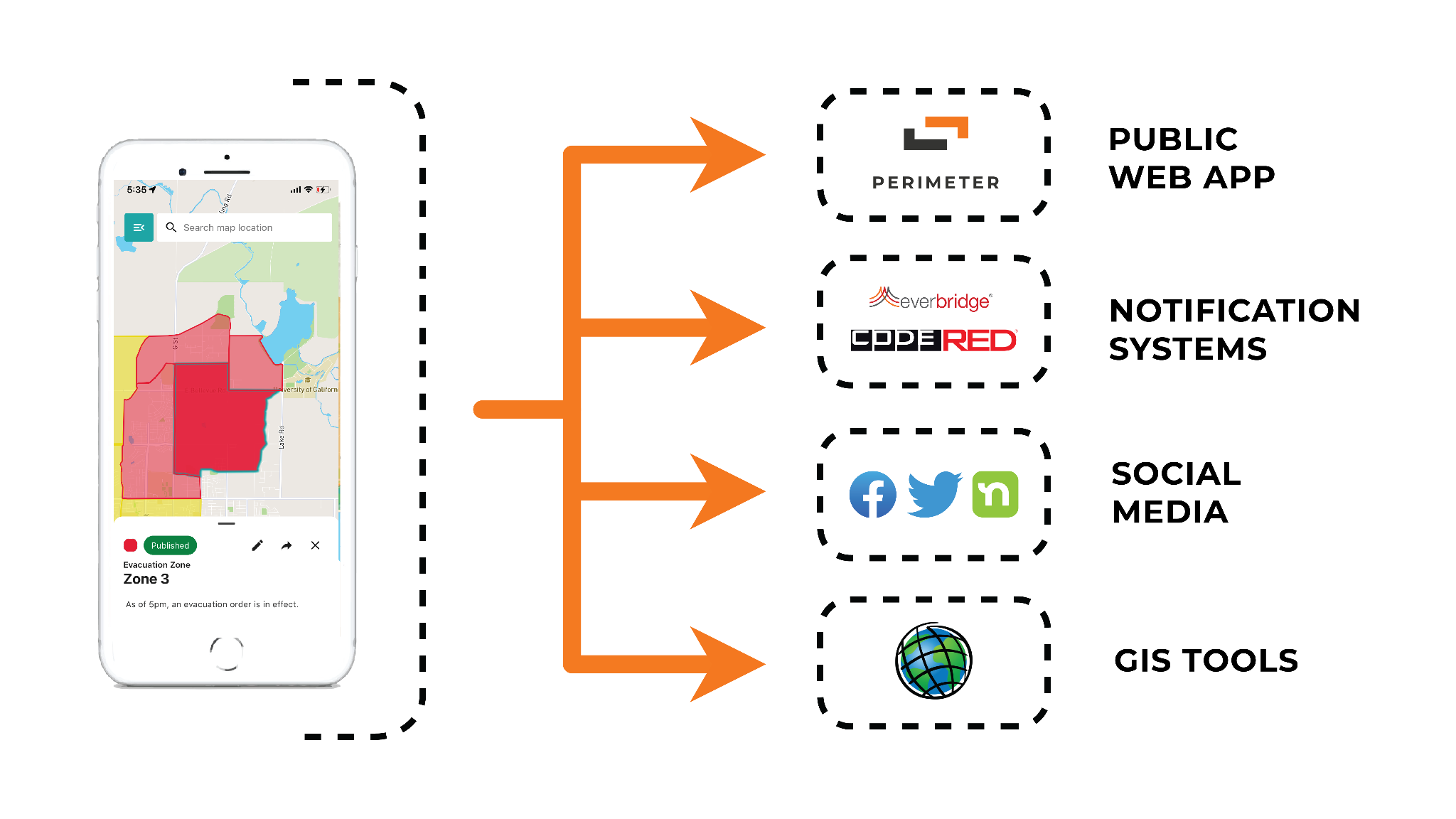 Public web app
Notification systems
Social media
GIS tools
Washoe County: Evacuations
Perimeter Platform is designed for:
Real-time data updates. 
Low-connectivity environments.
Accessibility and ease-of-use.
Integration with existing department tools and notification channels.
Cross-agency collaboration across jurisdictions.
Washoe County: Evacuations
What You Can Do:
Have a Kit
Make a Plan
Meeting place inside your neighborhood & outside
Local POC & Long-distance
Methods for communication
Place for pets
Stay Informed
Check verified social media accounts
Traditional News Media
www.Emergencywashoe.com
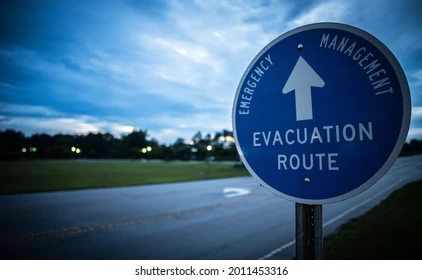 Evacuation Video
Video
Decision making
Steps for alerting
What people will see/experience
Information to aid with individual decision making
Setting expectations
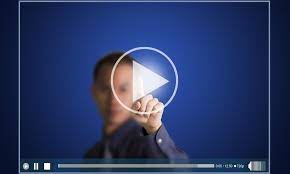 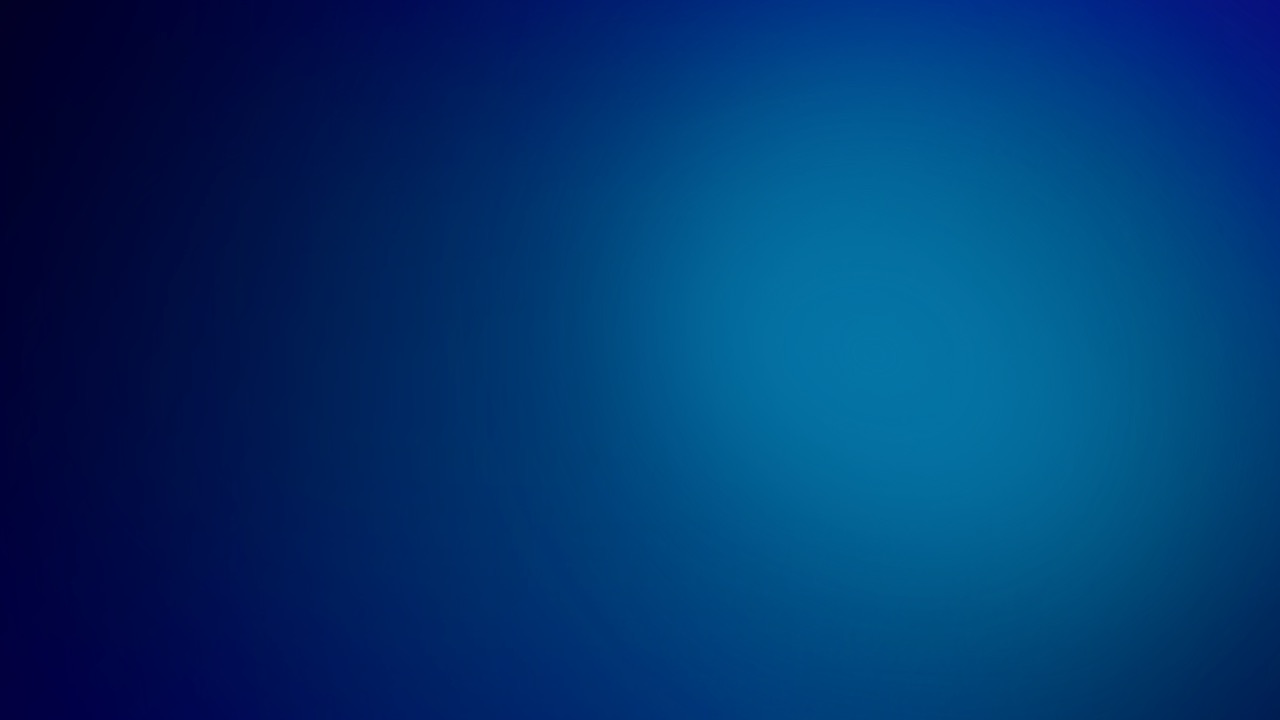 Thank You!
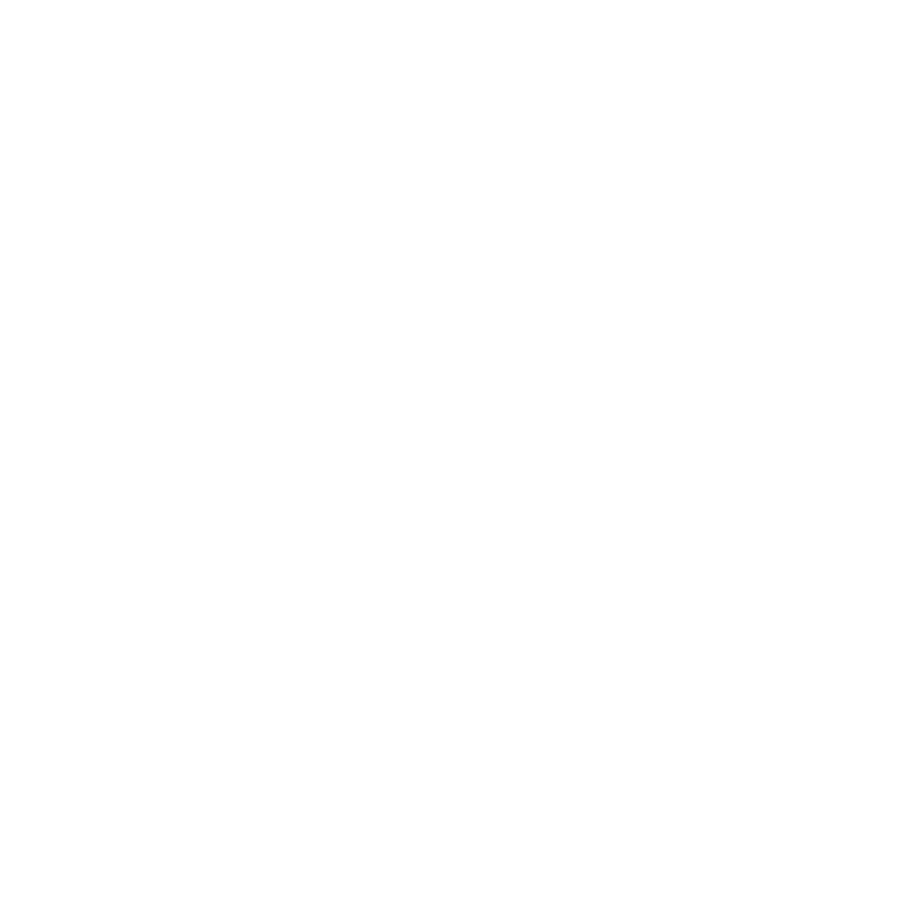